Ošetřovatelství I
Mgr. Dana Dolanová, Ph.D.
dolanova@med.muni.cz
Struktura hodiny
Úvod do tématu
Práce v skupinách
Praktické cvičení – transport,  polohování
Obsah předmětu
Co chceme?
Co potřebujeme?
Co musíme? 
Co umíme?
Ukončení předmětu
MOŽNOSTI:
Docházka
Test
Ústní zkouška
Projekty
Práce v skupinách
Definice ošetřovatesltví
Významné osobnosti ošetřovatelství
Multidisciplinární tým
Úkoly optometristu v rámci MDT
Multidisciplinární tým ve zdravotnictví
skupina specializovaných pracovníků, jejichž činnost vychází z holistického pojetí člověka.

Kvalitně zostavený a efektivně fungující multidisciplinární tým je jedním z důležitých atributů kvalitní péče a komplexního uspokojování potřeb pacienta.
Kdo patří do MDT?
skupina odborníků, kde každý je specialistou ve svém oboru a v rámci svých kompetencí zabezpečuje péči o pacienta 
Členové MDT Zpravidla zastupují následující obory:  medicína, ošetřovatelství, optometrie, radiologie, fyzioterapie, rehabilitace, dietologie, psychologie, sociologie, teologie, pedagogika, právo a mnohé jiné
Vyhláška 55/2011 Sb. Vyhláška o činnostech zdravotnických pracovníků a jiných odborných pracovníků
§ 10 Optometrista
(1) Optometrista vykonává činnosti podle § 3 odst. 1 a dále bez odborného dohledu a bez indikace může
a) doporučovat vhodné druhy a úpravy brýlových čoček,
b) provádět poradenskou činnost v oblasti refrakčních vad, včetně druhů kontaktních čoček a jejich vhodného použití,
c) přejímat, kontrolovat, ukládat léčivé přípravky10), manipulovat s nimi a zajišťovat jejich dostatečnou zásobu,
d) přejímat, kontrolovat a ukládat zdravotnické prostředky11) a prádlo, manipulovat s nimi a zajišťovat jejich dezinfekci a sterilizaci a jejich dostatečnou zásobu.
(2) Optometrista bez odborného dohledu a bez indikace u osob starších 15 let věku může
a) vyšetřovat zrakové funkce a provádět metrická vyšetření refrakce oka, určovat refrakční vadu a provádět korekce,
b) rozhodovat, zda je ke korekci refrakční vady vhodné použít dioptrické brýle, individuálně zhotovený zdravotnický prostředek, kontaktní čočky nebo speciální optické pomůcky, a předepisovat je, zhotovovat a opravovat,
c) vyšetřovat v oblasti předního segmentu oka pro potřeby korekce refrakčních vad,
d) provádět poradenskou činnost v oblasti refrakčních vad,
e) při podezření na oční onemocnění doporučovat pacientům vyšetření u lékaře se specializovanou způsobilostí v oboru oftalmologie,
f) aplikovat kontaktní čočky a předávat je s poučením a doplňkovým sortimentem pacientům a provádět jejich následné kontroly.
(3) Optometrista pod odborným dohledem očního lékaře se specializovanou způsobilostí v oboru oftalmologie může provádět
a) činnosti uvedené v odstavci 2 u osob mladších 15 let,
b) vyšetření na oftalmologických diagnostických přístrojích; tato vyšetření však nehodnotí a nestanovuje diagnózu.
Význam a vliv mobility na soběstačnost pacienta
Pohyblivost je předpokladem soběstačnosti a nezávislosti.

	Přiměřená tělesná aktivita:
zlepšuje zdravotní stav
chrání před nemocemi
zvyšuje výkonnost orgánů
zlepšuje duševní zdraví
Soběstačnost
Základním cílem moderního ošetřovatelství je pomoc nemocnému zůstat soběstačný.

Lékař vyšetřuje hybnost pacienta a přiděluje mu příslušný pohybový režim.
definuje míru doporučeného a povoleného pohybu pacienta během hospitalizace
udává maximální míru soběstačnosti pacienta pro zachování  jeho bezpečnosti 
záznam do zdrav. dokumentace, info sestra
Označení pohybového režimu
A – 1	pacient zcela soběstačný, chodící po celém areálu nemocnice
B – 2	pacient soběstačný, chodící po odd.
C – 3	částečně soběstačný v rámci lůžka,nutná dopomoc, neopouští pokoj
D – 4	nesoběstačný pacient
Kategorie pacientů podle soběstačnosti – legislativně stanovené
0 na propustce

1 soběstačný – nezávislý na základní ošetřovatelské péči/dítě nad 10 let

2 částečně soběstačný – s dopomocí je  schopen pohybu mimo lůžko, sám se obslouží/spolupracující dítě od 6-10 let

3 vyžadující zvýšený dohled – lucidní, neschopný pohybu mimo lůžko, 
           vyžaduje téměř úplnou obsluhu/dítě od 2-6 let

4 imobilní – lucidní, vyžaduje oš. pomoc při všech výkonech/dítě od 0-2 let

5 v bezvědomí
Hodnocení soběstačnosti
Výchozí moment pro plánování oš. péče, špatně stanovená soběstačnost může vést k rozvinutí imobilizačního syndromu.

- orientační pohledem, pozorováním
dle standardizovaných testů
- Barthelův test základních všedních činností (ADL, IADL)
Soběstačnost z ošetřovatelského hlediska
v hygieně
ve výživě
ve stravování
v oblékání
ADL – Activity Daily Living
IADL – Instrumental Activity Daily Living
Vyhodnocení - Barthelové test (ADL, IADL)
ADL 
0 – 45 bodů = vysoce závislý
46 – 65 bodů = závislost středního stupně
66 – 95 bodů = lehká závislost
96 – 100 bodů = nezávislý
IADL 
0 – 40 bodů = závislý
41 – 75 bodů = částečně závislý
76 – 80 bodů = nezávislý
Imobilizační syndrom
je stav, kdy je jedinec ohrožen poškozením různých tělesných systémů následkem léčbou vynucené nebo nevynucené imobilizace.

je to odpověď organismu na imobilitu ve všech orgánových systémech.
Imobilizační syndrom
Riziková skupina – senioři a dlouhodobě nemocní
Již za 36 hodin úplného klidu na lůžku se začínají projevovat změny v pohybovém a oběhovém systému
Během 7-10 dnů se vyvinou zcela zřetelné patologické změny = Imobilizační syndrom
Příčiny imobilizačního syndromu
změny stavu vědomí
chronické somatické nebo duševní choroby
úrazy
léčbou předepsaná imobilizace
silné bolesti, nervová obrna, jiná svalová onemocnění…
Změny v důsledku imobilizačního syndromu
Postižení systému:
respiračního 
kardiovaskulárního
pohybového
močového
metabolického
nervového
kožního
zažívacího
Pohybový systém
změny na kostech, kloubech, svalech

1.Osteoporóza
Osteoporóza z inaktivity - není-li kost 
   zatěžována → demineralizace kosti→ kosti řídnou→ riziko patologických zlomenin

Prevence: 
podávat vitamín D (pacient není ve styku se sluncem)
vhodné cvičení na lůžku – nejlépe v sedě
Pohybový systém
2. Změny na kloubech a svalech
atrofie svalové hmoty – během týdne ubude až 1/3 svalové síly
snížení kloubní pohyblivosti →riziko ztuhnutí 
   kloubů → ankylózy
ubývání kloubní tekutiny
zkrácení šlach a svalů → nejčastěji na DK a HK 
   → riziko kontraktur → deformity
Prevence:
aktivní a pasivní cvičení
správné polohování
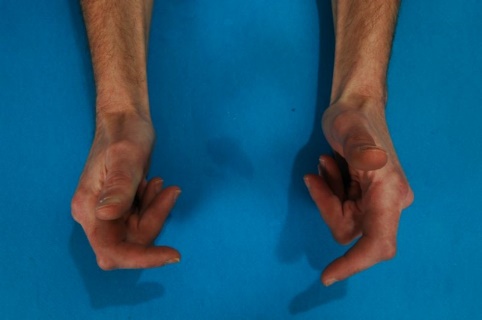 Kardiovaskulární systém
1. Ortostatická hypotenze
Důvod:
při náhlé změně polohy → pokles TK 
→ mžitky před očima, motání hlavy,
slabost, nauzea, tachykardie
možnost vazomotorické synkopy
Prevence: včasná, postupná vertikalizace
Kardiovaskulární systém
2. Tromboflebitidy, tromboembolie
Důvod: 
chybí zapojení svalové pumpy DK, vázne průtok krve DK- riziko žilního městnání → riziko otoků, zánětů, možnost trombózy → embolie do plic
Prevence:
vysoká bandáž DK
gymnastika DK 
elevace DK
antikoagulancia ( kontrola koagulace )
monitorace lýtka
Respirační systém
1. Hypostatická pneumonie
 důsledek stagnace hlenu v DC

2. Atelaktáza
poloha v leže →omezuje pohyb hrudníku a bránice →snižuje se VKP, dýchání je povrchové → možnost kolapsu plicních sklípků → hromadí se v nich sekret → rozvoj infekce

Prevence: 
dechová gymnastika- nácvik prohloubeného dýchání
polohové drenáže
poklepové masáže
Fowlerova poloha
nácvik odkašlávání
péče o mikroklima
Zažívací systém
Zácpa
Příčinou:
snížená motilita střev 
ochabnutí břišních svalů
nepřirozená poloha při defekaci, nedostatek soukromí

Prevence: 
dostatek tekutin
strava bohatá na vlákniny
zvýšený pohyb břišní stěny(abdominální dýchání )
zajisti intimitu a vhodnou polohu při defekaci
Vylučovací systém
1. Ledvinné kameny 
v důsledku stázy alkalické moči a zvýšeného množství Ca a P v moči /důsledek odbourávání z kostí /
2. Inkontinence 
následek nedostatečného svalového napětí – oslabení m. detrusor
3. Infekce v důsledku 
nedostatečné hygieny
ascendentní infekce
nedostatečného pitného režimu
Vylučovací systém
4. Močový reflux 
následek nevhodně umístěného sběrného systému, moč se vrací zpět tokem z měchýře do pánvičky ledvinné
5. Stáza moči 
 důsledek nedostatečného vyprázdnění moč. měchýře v leže 

Prevence: 
dostatek tekutin
správná hygienická péče
vyprazdňování moče v sedě
omezit cévkování
správné umístění sáčku
uzavřený systém močové drenáže
sterilita
Metabolický a výživový systém
1. Anorexie, malnutrice
redukce bílkovin a energie
katabolismus
2. Hypoproteinémie
pokles bílkovin v těle → snižuje se onkotický tlak→otoky
Prevence : 
dostatečný a vyvážený příjem živin
dodržovat zásady krmení 
Sipping /Nutridrink/
Nervový systém, psychické změny
Následkem absence psychických, smyslových a pohybových podnětů se mohou vyvíjet tyto změny: 

ospalost, nepokoj, zmatenost
nedostatečná orientace místem, časem, prostorem
spánková inverze
neschopnost koncentrace, rozhodování a zvládání problému
retardace a projevy regrese
změny v náladě

Prevence: dostatečná aktivizace tělesná i duševní
zajistit sociální kontakty
dostatek stimulačních podnětů z okolí
vypracování denního programu pro každého ležícího pacienta
Kožní systém
atrofie 
snížení turgoru 
intertrigo 
dekubity
Změny poloh nemocného na lůžku
Posouvání nemocného
Otáčení nemocného
Přenášení nemocného
Posazování nemocného
Polohování a jeho význam
pasivní forma rhb

 ovlivnění svalového tonusu
 příjem senzorických informací z různých poloh
 prevence nebo snížení spasticity
 prevence dekubitů, kontraktur a ankylóz
 zachování funkčních rezerv klienta
Zásady polohování
řídí se plánem polohování -stanoví sestra na základě zhodnocení stavu a rizika N 
 polohujeme celých 24 hodin 
 ve dne po 2. hodinách /v akutní fázi interval kratší/ V noci po 3-4. hodinách
 vedeme záznam o polohování
 respektujeme fyziologické postavení kloubů –střední poloha
 v místě styku kožních ploch či kloubů –vypodložit
 plosky nohou zafixovat 
 šetrná manipulace –nutná spolupráce více osob
 střídají se polohy: leh na zádech, na boku, na břiše, na druhém boku a mezipolohy
Zásady polohování
Při každé změně polohy provádíme:
	
	 úpravu lůžka 
       	 péči o kůži - hodnotíme změny, 
		         vzhled kůže, 
		         prokrvení, 			
		         bolest, pocity klienta
	     
	
	ošetření kůže
Zásady polohování
Polohování 
Na zádech, supinační poloha
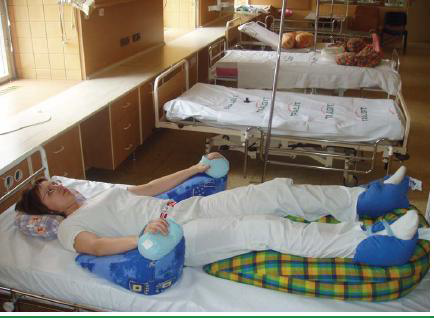 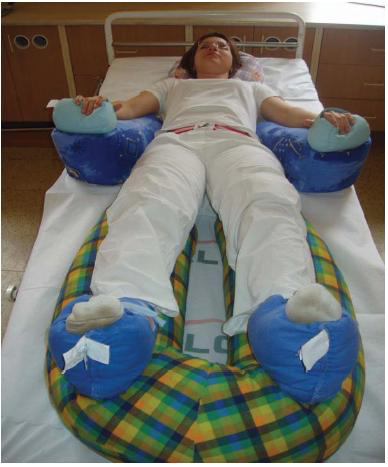 Zásady polohování
Polohování 
Laterální poloha











	

	






	   Simsova poloha
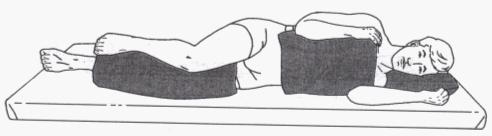 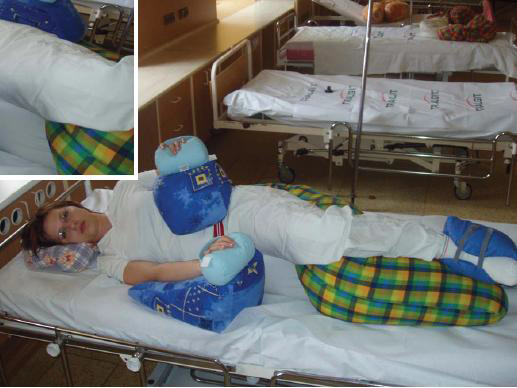 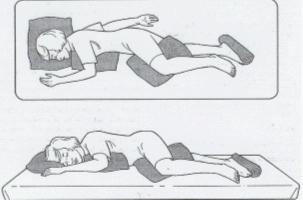 Zásady polohování
Polohování 
Abdukční poloha horní končetiny


lze aplikovat na boku i na        
Zádech

možno obměňovat polohy předloktí a dlaně

končetina do 90o  v rameni (úhel mezi paží a trupem)
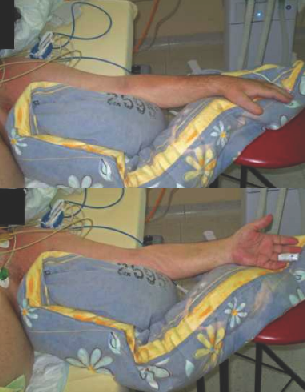 Zásady polohování
Polohování 
Elevační poloha horní končetiny


možno na zádech i boku
končetina ve flexi nad 90o v rameni
tato poloha výrazně zlepšuje ventilaci
pozor na subluxační postavení
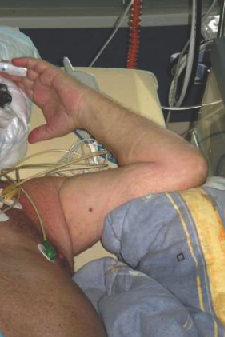 Zásady polohování
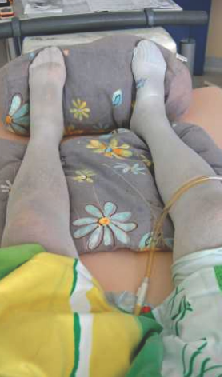 Polohování 
 Poloha DKK v poloze na zádech

 paty bez kontaktu s podložkou
 plosky chodidel podloženy do flexe 90o 
 celé končetiny jsou v základním fyziologickém postavení nebo v lehké zevní rotaci
 kolena nesmí být prověšena
Zásady polohování
Polohování pacienta s hemiparézou 
 Poloha na paretickém boku

 je nejvýhodnější polohou pro nemocného z důvodu povzbuzování vnímání ochrnuté části těla
 dbáme na to, aby nemocný neležel na paretickém ramenním kloubu, aby měl podložené předloktí, koleno, kotník, záda a pohodlně uloženou hlavu
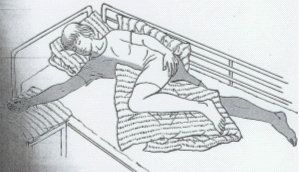 Zdroj: http://eamos.pf.jcu.cz/
Zásady polohování
Polohování klienta s hemiparézou 
 Poloha na zádech
 není příliš vhodnou polohou z důvodu vyššího rizika vzniku dekubitů a spasticity. 
 hlava a ramena leží na polštáři. Paretická horní končetina je podložená, v mírném upažení s extendovanými prsty ruky. Dolní paretická končetina a bok jsou též podložené v extenzi.
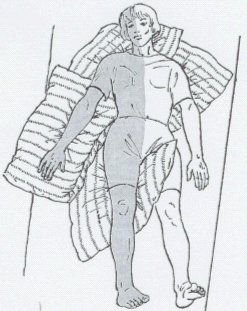 Zdroj: http://eamos.pf.jcu.cz/
Zásady polohování
Polohování klienta s hemiparézou 
 Poloha na zdravém boku
nemocného přetáčíme ze zad na zdravý bok s trupem mírně navaleným vpřed. 
paretická horní končetina je uložená na polštáři v předpažení s extendovanými prsty. Paretická dolní končetina je v mírné semiflexi (mírně pokrčená) na polštáři
hlavu stabilizujeme na malém polštářku, aby byla krční páteř v ose těla.
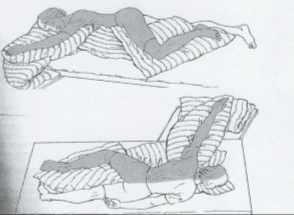 Zásady polohování
Polohování klienta s hemiparézou 
 Sed
 horní část lůžka zvedneme do úhlu 90°  
 bedra nemocného podložíme polštářem. 
 paretická horní končetina je předpažená, natažená s extendovanými prsty na příručním stolku, podložená polštářem.
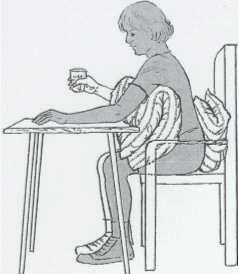 Zásady polohování
Polohování klienta s hemiparézou 
 Uspořádádání pokoje

 uspořádání předmětů - v maximální míře na straně hemipareticky postižené. 
 nemocný je tak nucen k otáčení hlavy, navazování zrakového kontaktu na poškozenou stranu těla
 sestra provádí též všechny úkony z postižené strany. Klienta pobízíme k aktivní spolupráci
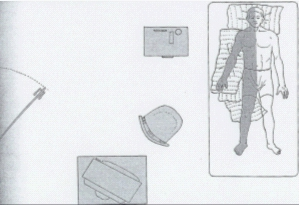 Zásady polohování
Polohování 
Polohovací pomůcky

antidekubitární matrace
polštáře
molitanové válce a klíny
gelové podložky
pytlíky s pískem
perličkové polohovací pomůcky ( klínky, hady,…)
antidekubitárníboty
derotační boty
dlahy
Vhodné uspořádání pokoje
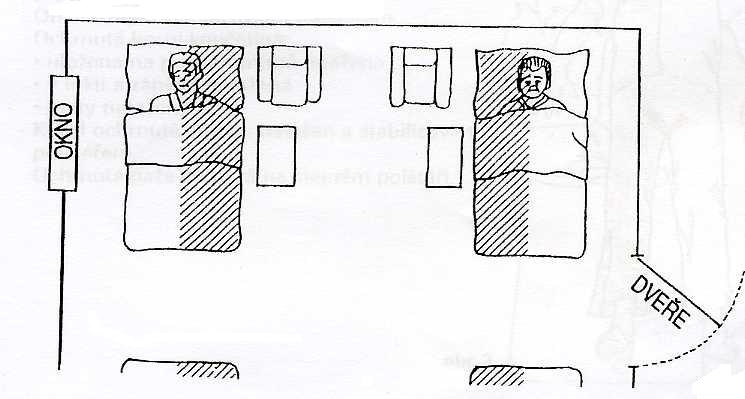 pac. - co nejvíce stimulován na ochrnuté straně těla
činnosti sestry by měly probíhat z  pac. ochrnuté strany
Zásady taktně-kinestetické léčby
problémy řešit společně s pacientem
předkládat smysluplné úkoly
asistent drží pac. ruce až po konečky prstů, komunikuje s pac.
asistent užívá obě ruce, vede celé tělo pac.
pac. nejprve dotkne předmětu rukou, poté mu terapeut pomůže předmět uchopit
terapeut stabilizuje tělo pacienta, teprve poté vede pohyb
pacient se vždy rukama dotýká pracovní plochy
Pohyb na lůžku - dopomoc
Převracení na nepostižený bok - pasivně
Asistent
pokrčí koleno ochrnuté DK
spojení dlaní pacienta 
otáčíme za bok a ramena
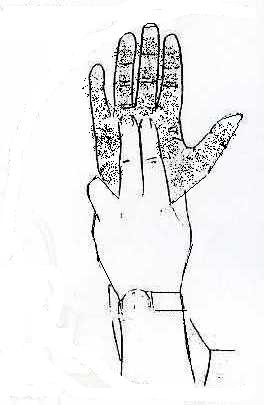 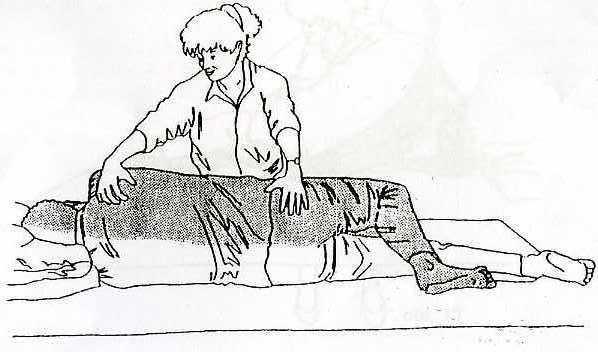 Pohyb na lůžku - dopomoc
Převracení na nepostižený bok - aktivně
Pacient
spojí dlaně 
aktivní pohyb
Asistent
pomáhá pohybu ochrnuté DK (přidržuje hýždě a chodidlo)
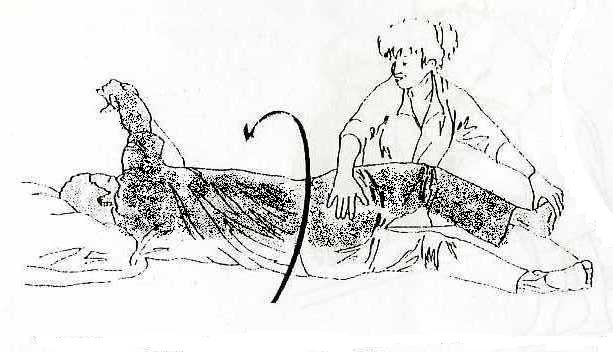 Pohyb na lůžku - dopomoc
Převracení na ochrnutý bok
Pacient
nepostižené koleno a rameno přetáčí pacient sám 
aktivní pohyb
Asistent
pomáhá přidržováním ramene a kolena ochrnuté strany
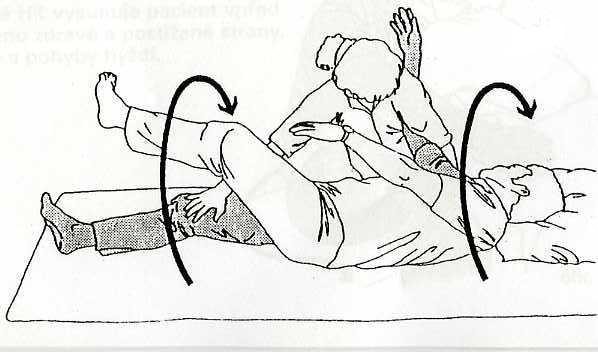 Pohyb na lůžku - dopomoc
Z lehu do sedu - pasivní
Asistent
pacienta uložit na bok ochrnuté strany
pokrčit kolena DKK
rukou blíž k hlavě uchopí pacienta pod ramenem dolní HK
rukou blíž k nohám uchopí pacienta pod koleny DKK
pacient se zdravou HK přidržuje okraje lůžka
Z lehu do sedu - aktivní
Pacient
leží na boku ochrnuté strany
pacient se zdravou HK opírá o okraj lůžka
Asistent
usměrňuje pohyb podepíráním kyčle zdravé strany
vede pohyb zdravého ramena
Pohyb na lůžku - dopomoc
Posun na lůžku vsedě
Pacient
sed na lůžku, svěšené DKK
přenáší váhu z jedné hýždě na druhou
zdravou rukou drží ochrnutou HK v předpažení
Asistent
koordinuje pohyb hýždí směrem v před
Pohyb na lůžku - dopomoc
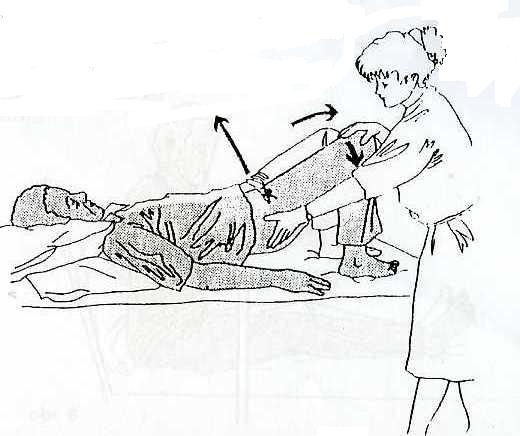 Posun v lůžku
Pacient
leží na znak
pokrčené DKK
paty blízko hýždí

Asistent
tlačí kolena k patám
zvedá pánev a tlačí ji do strany 
srovná hlavu a ramena
Poloha na boku ochrnuté strany
lůžko vodorovně
Trup
mírně zakloněný, podložený
Ochrnutá HK
směřuje do předu v úhlu 90 °
loket natažený, dlaní na horu
Ochrnutá DK
v kyčli natažená
v koleni mírně pokrčená
Nepostižená HK
volně leží na těle
Nepostižená DK
mírný ohyb v kyčli, kolenu
podložení polštářem
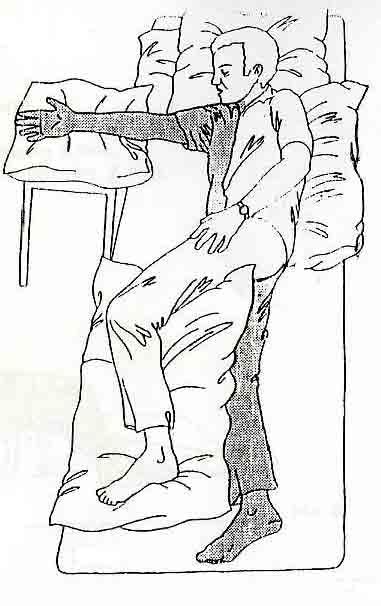 Poloha na boku zdravé strany
lůžko vodorovně
Trup
mírně předkloněn
Ochrnutá HK
rameno předsunuto
směřuje do předu v úhlu 100°
podložená 
loket natažený, dlaní dolů
Ochrnutá DK
v kyčli a koleni mírně pokrčená
Nepostižená HK
dle pacienta
Nepostižená DK
kyčle, koleno nataženo
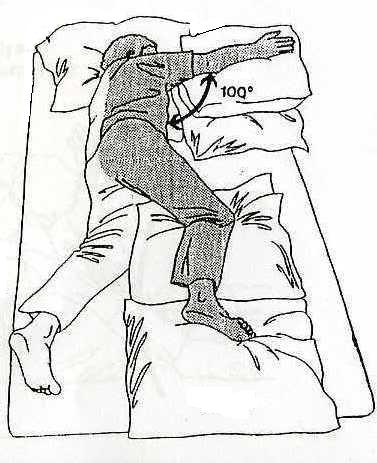 Poloha na zádech
lůžko vodorovně
Hlava
nesmí být předkloněná
ramena i hlava na polštáři
Ochrnutá HK
mírně upažená
uložená na polštáři
loket, zápěstí, prsty, nataženy
Ochrnutá DK
v kyčli natažená
podložená stejným polštářem jako HK
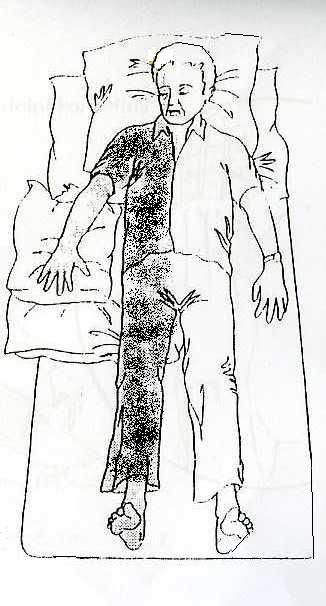 Sezení v lůžku
Lůžko - čelo maximálně zvednuto
Trup – vzpřímený, polštář v bederní oblasti zad nemocného 
DKK - v kyčlích úhel 90 ° 
HKK - předpaženy, lokty spočívají na stolečku
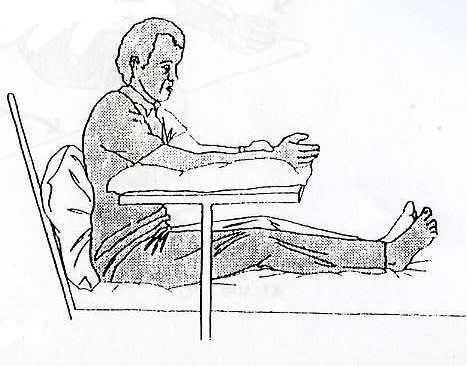 Chůze - dopomoc
Pacient
ochrnutá HK na rameni asistenta
pokrčené DKK
paty blízko hýždí
Asistent
stojí před pacientem
ruku pod ramenem ochrnuté HK
druhou rukou přidržuje pánev pacienta
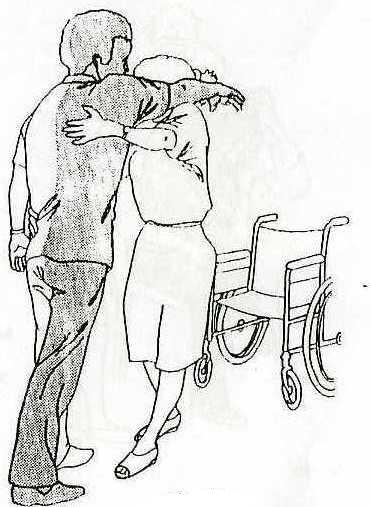 Chůze - dopomoc
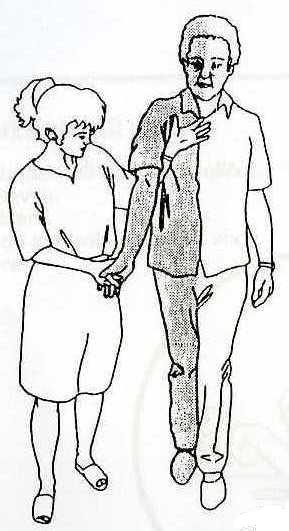 Asistent
stojí na ochrnuté straně pacienta
ruku pod ramenem ochrnuté HK
Svlékání košile - dopomoc
Pacient
sedí
ochrnutá HK svěšena mezi koleny
zdravou HK přetáhne oděv přes hlavu
vytáhne postiženou HK z rukávu
vytáhne zdravou HK
Asistent
kontroluje rovnováhu
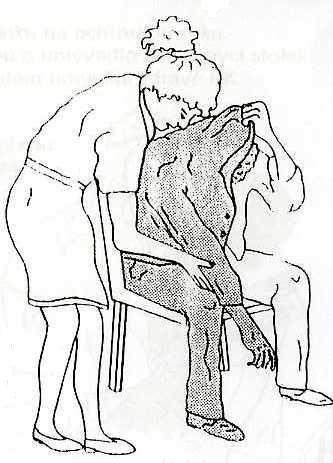 Oblékání kalhot - dopomoc
1
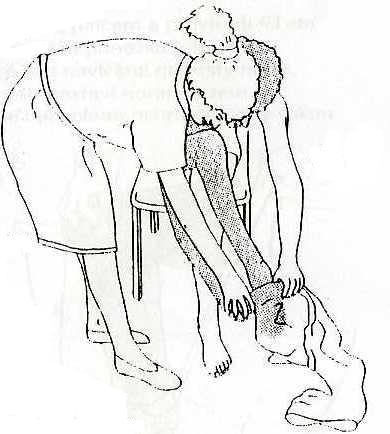 Pacient
sedí
ochrnutá DK překřížená 
	přes zdravou DK
zdravou HK natáhne 
	nohavici na postiženou DK
rozkříží DKK
navlékne nohavici na zdravou DK
Asistent
kontroluje rovnováhu
vede ruce nemocného
přidržuje postiženou DK
2
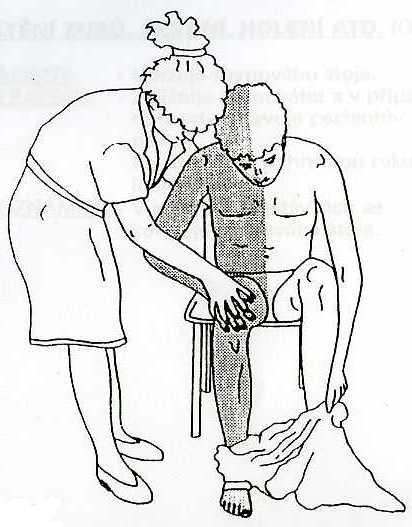 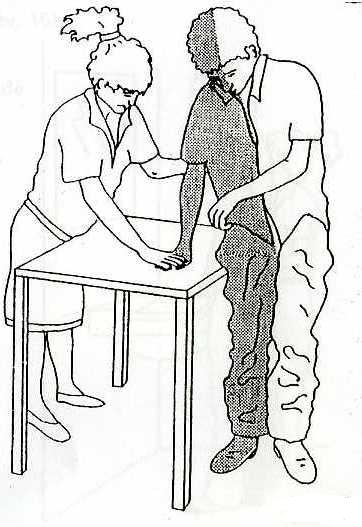 3
Oblékání košile - dopomoc
Pacient
sedí
košile na kolenu zdravé DK, vnitřní strana a límec dál od těla
ochrnutá HK svěšená mezi koleny
zdravou HK obleče rukáv na postiženou HK až po rameno
doobleče druhý rukáv
Asistent
pomáhá navlékat rukáv na postižené straně
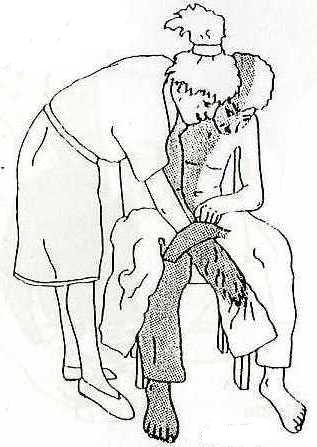 Oblékání trička - dopomoc
Pacient
sedí
triko na kolenu zdravé DK, záda na horu a výstřih dál
ochrnutá HK svěšená mezi koleny
zdravou HK obleče rukáv na postiženou HK po loket
přetáhne triko přes hlavu
doobleče druhý rukáv
Asistent
pomáhá navlékat rukáv na postižené straně
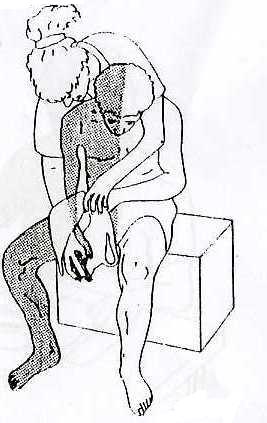 Oblékání ponožek, obouvání-dopomoc
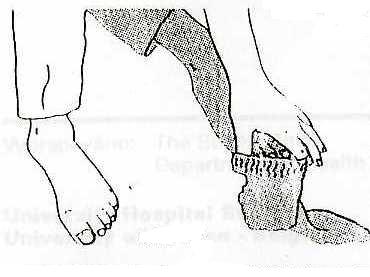 Pacient
sedí
ochrnutá DK překřížená 
	přes zdravou DK
ukazovákem, palcem, prostředníkem roztahuje a navléká ponožku
botu navléci na prsty nohy, nohy rozkřížit
tlakem nohy doobout botu
Asistent
tlak na nohu při obouvání
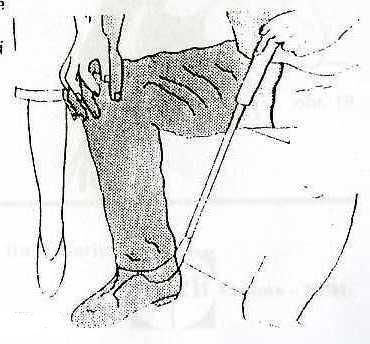 Kompenzační pomůcky
Aktivní pohyb na lůžku
Pohyb mimo lůžko
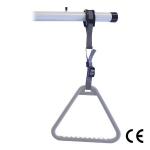 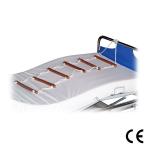 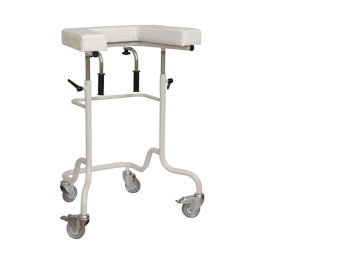 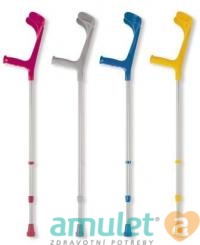 Pasivní pohyb na lůžku
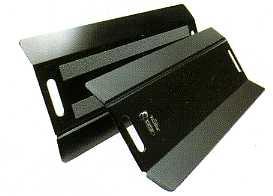 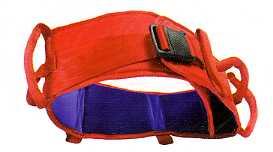 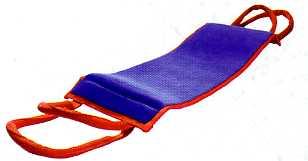